Figure 1 Incidence of bacterial meningitis, 1988–2005
Clin Infect Dis, Volume 47, Issue 5, 1 September 2008, Pages e42–e51, https://doi.org/10.1086/590251
The content of this slide may be subject to copyright: please see the slide notes for details.
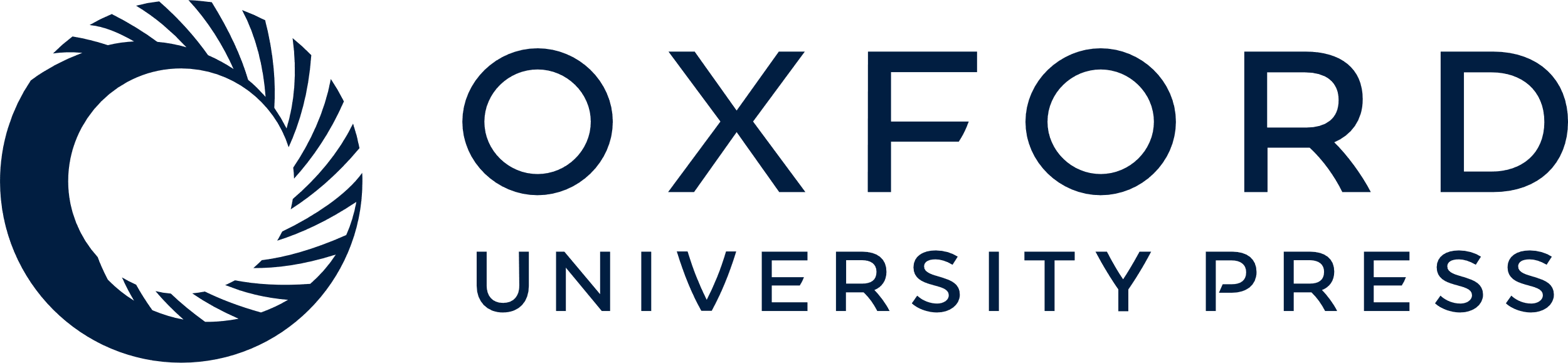 [Speaker Notes: Figure 1 Incidence of bacterial meningitis, 1988–2005


Unless provided in the caption above, the following copyright applies to the content of this slide: © 2008 by the Infectious Diseases Society of America]